Методы и приёмы развития основных компетенций младших школьников для успешного формирования математической грамотности
Математическая грамотность в начальной школе
Задачи творческой группы по формированию математической грамотности:
Изучить требования ФГОС НОО от 31.05.2021г.

Изучить материалы по формированию функциональной грамотности, в т.ч. и математической

Рассмотреть возможности УМК для формирования МГ.

Рассмотреть возможности формирования МГ через урочную, внеурочную деятельность и воспитательную работу.

Составить копилку заданий, направленных на формирование МГ

Разработать критерии определения уровня сформированности МГ у младших школьников
Вебинары

1. Формирование функциональной грамотности: учимся решать задачи на уроках математики в 1-4 классах  (от 14.09.2021)

2. Формирование математической грамотности младшего школьника как одной из составляющих функциональной грамотности (от 29.09.2021)

3. Функциональная грамотность и способы её формирования на уроках окружающего мира (от 19.10.2021)

4. Готовимся к PISA -2022. Математика и креативное мышление. (от 22.10.2021)

5. ФГОС – 2021: через проектную и исследовательскую деятельность школьника к достижению цели начального образования (от 23.11.2021)
Уровни математической грамотности
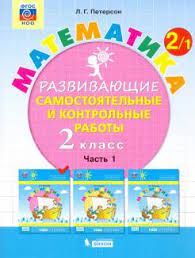 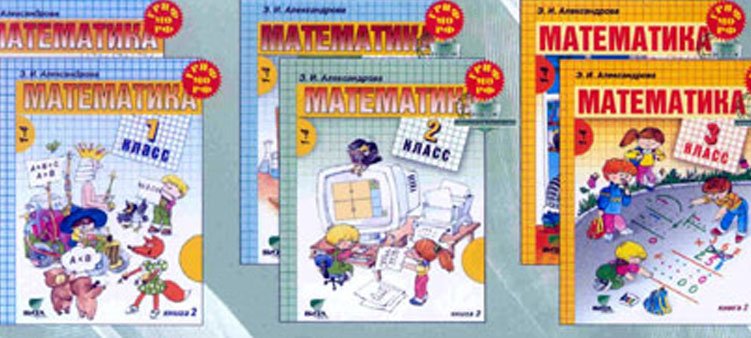 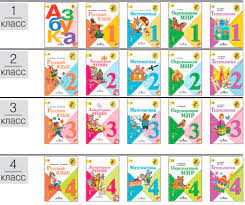 Базовые предметные навыки
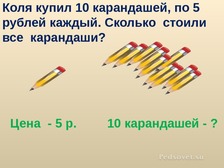 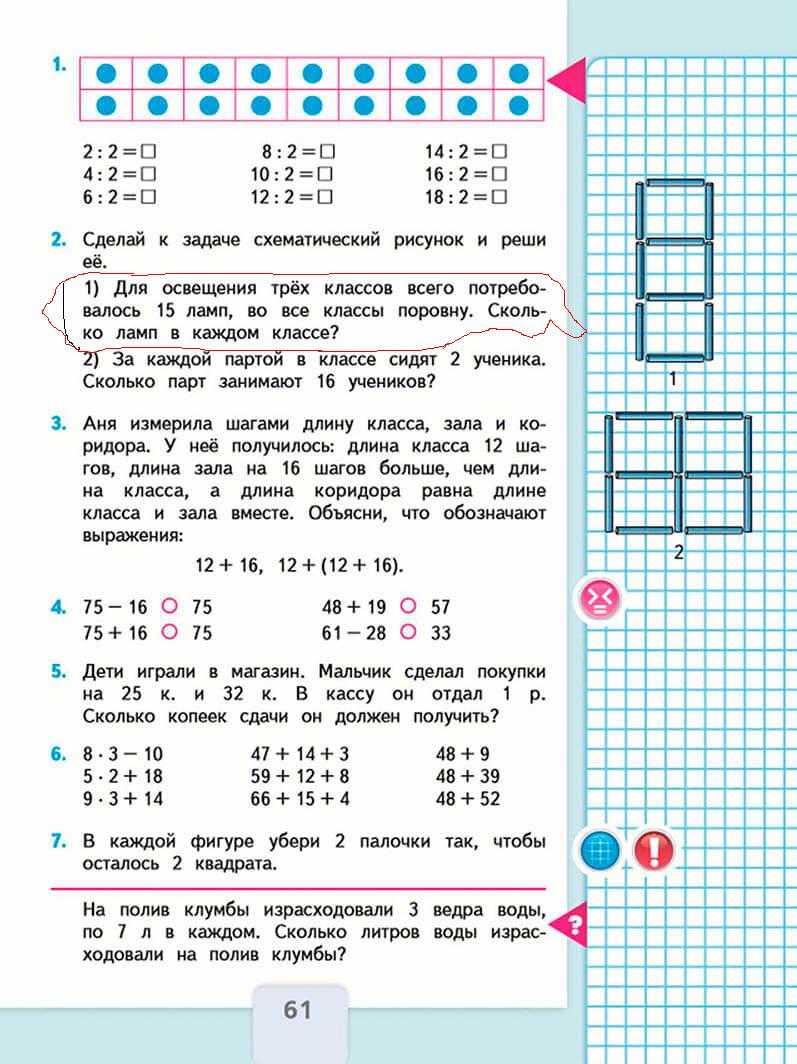 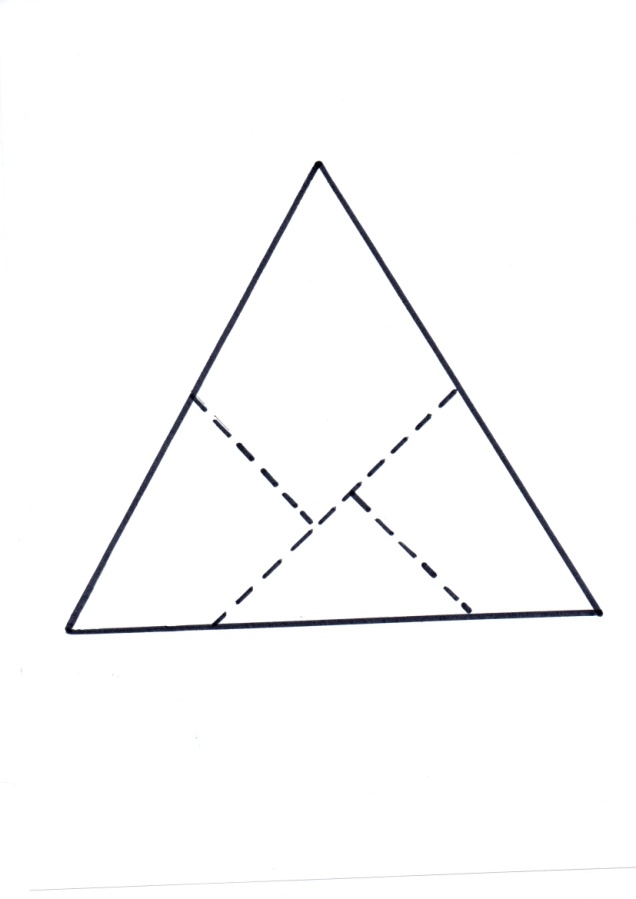 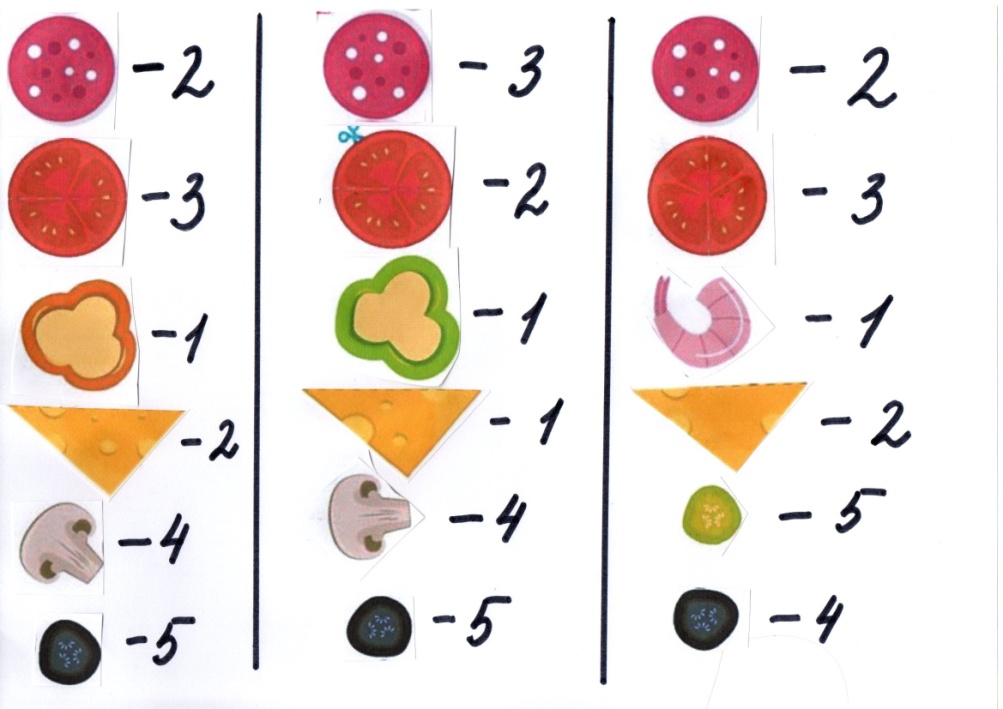 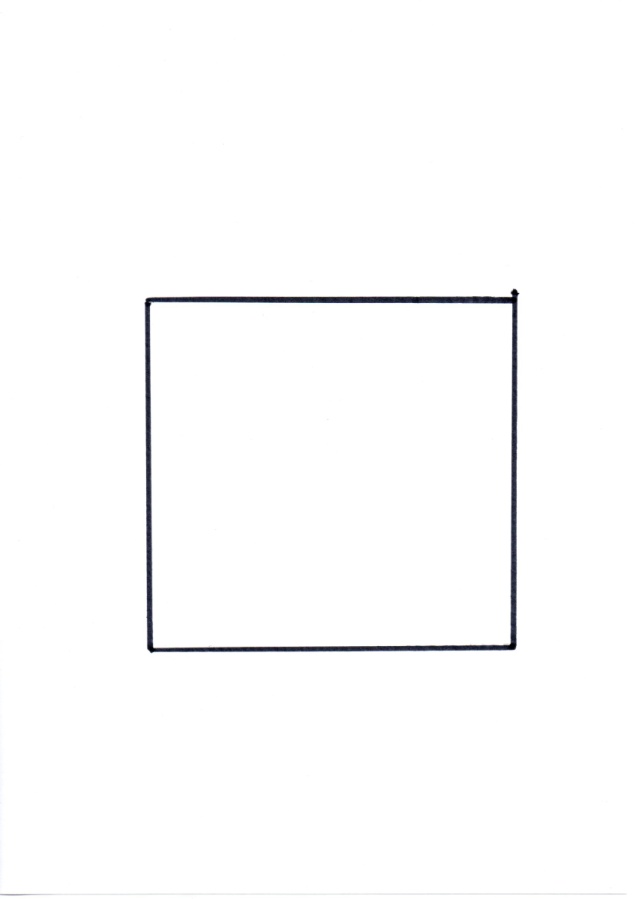 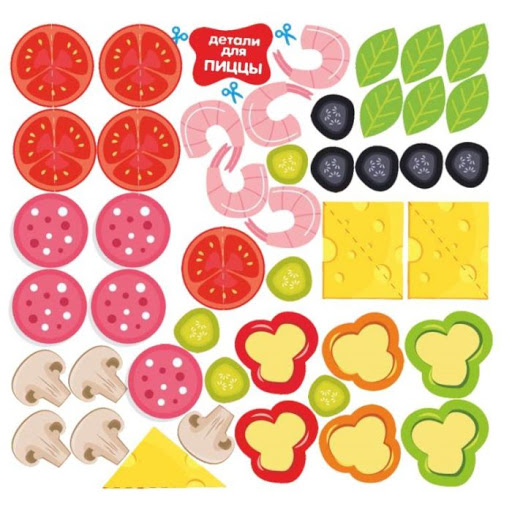 Метапредметные умения
Проектная и исследовательская деятельность
Спасибо за внимание!